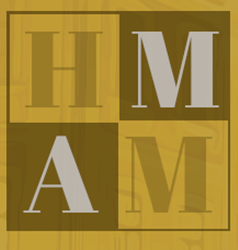 Enhancing phase measurement by a factor of two in the stokes correlationAmit Yadav1*, Tushar Sarkar1, Takamasa Suzuki2 and Rakesh Kumar Singh11Laboratory of Information Photonics and Optical Metrology, Department of Physics, Indian Institute of Technology (Banaras Hindu University), Varanasi, Uttar Pradesh, India2Electrical and Electronic Engineering, Niigata University, Japan*Author e-mail address: yadavamitupac@gmail.com
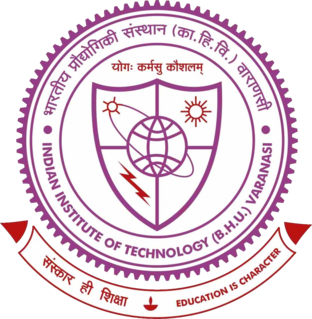 20-22 Feb. 2023
Phase loss is a typical problem in the optical domain and optical detectors measure only the amplitude distribution of the signal without a phase. We present and examine a technique based on the Stokes correlation for enhancing the phase measurement by a factor of two. Enhancement in phase measurement is accomplished by the evaluation of the correlation between two points of Stokes fluctuations of the randomly scattered light and recovering the enhanced phase of the object by using three steps phase- shifting along with the Stokes correlations. This technique is expected to be useful in the experimental measurement of the phase of a weak signal and in imaging.
Abstract
Schematic Setup
Introduction
Phase is a crucial parameter in optical domain

Several methods have been proposed to quantitatively measure the phase  and among them interferometry is a commonly used technique. 

We present and examine a highly stable noninterferometric technique to recover and enhance the phase measurement by a factor of two

Recovering the enhanced phase of the object by using three steps phase- shifting along with the Stokes correlations
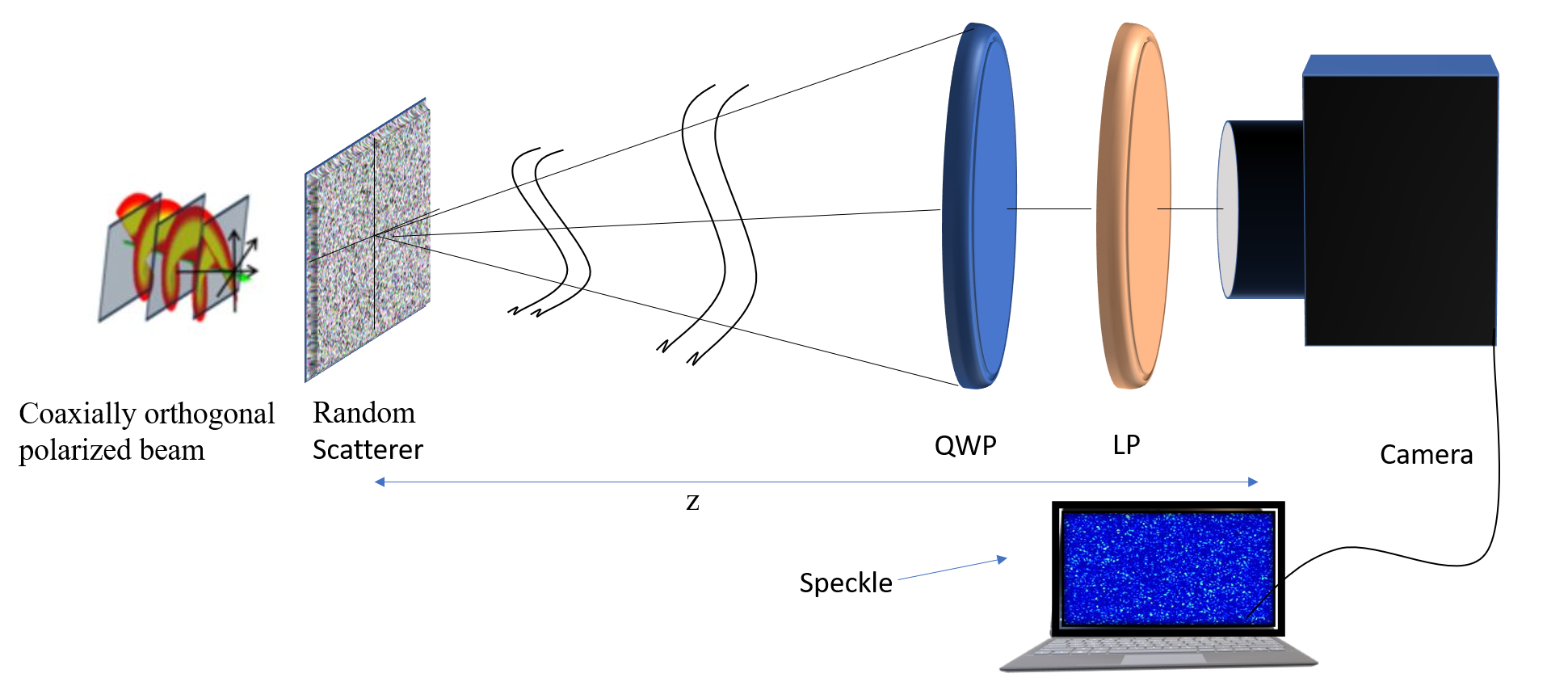 QWP: quarter wave plate, LP: linear polarizer. The CCD records intensity speckle patterns at the observation plane
Theoretical background
Result and Discussion
.
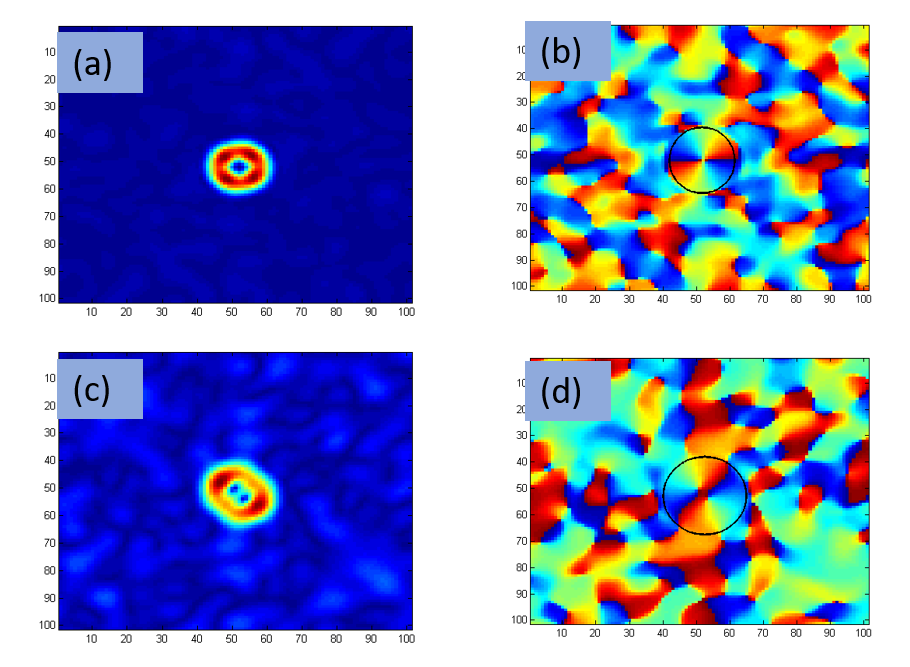 Figure 2.  Simulation results: (a) amplitude distribution and (b) corresponding phase distribution for vortex beam of charge l= -1; Experimental results: (c) amplitude distribution (d) corresponding phase distribution for the vortex beam with l= -1
Conclusion
This method is expected to be helpful in measuring weak phase information. The proposed method's viability is assessed by numerical simulation, which is followed by an experimental demonstration to gain enhanced phase information.
Amit Yadav acknowledges University Grant Commission, India for financial support as Junior Research Fellowship.
[1] Sarkar T.; R.P.; M.M.B.; R.K.S. Higher-order Stokes-parameter correlation to restore the twisted         wave front propagating through a scattering medium. Phys. Rev. A. Volume 104, 013525, 2021
[2] Kuebel D. ; Visser T. D. , Generalized Hanbury Brown- Twiss effect for Stokes parameters, J. Opt. Soc. Am. 2019,Volume 36, 362.
References
Acknowledgment